Numeracy strand: 
Finding a simple time interval
Example

1)							2)
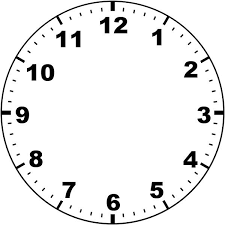 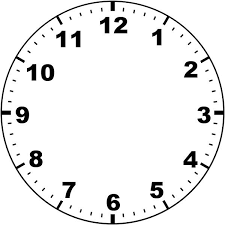 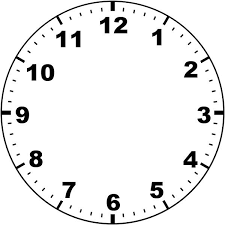 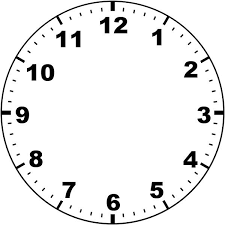 A TV show starts
A TV show ends
A meeting ends
A meeting starts
How many minutes was the TV show on for?
In minutes, how long did the meeting last?